EBALUAZIO TRESNEN ADIBIDEAK
5. NOLA ebaluatu?
Edukiak neurtzeaz gain, beste mota askotariko neurketak egiten eta gaitasunak garatzen saiatuko garenez, TRESNAK, askotarikoak:
... kontzeptu mapak, ahozko aurkezpenak, elkarrizketak, galdetegiak, behaketak, egunkaria, karpeta, jarraipen koadernoak, kontrol zerrendak, eztabaidak,...
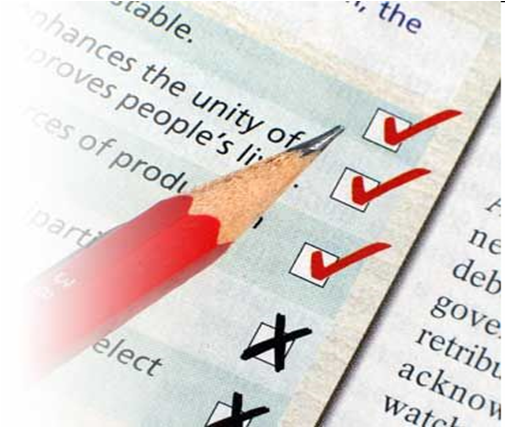 Ikaste-irakasteko partaide guztien artean (irakasleak, ikasleek eta taldeak) sortu, erabili eta haien gainean gogoeta egiteko.
Ikaslea eta ikasle-taldea ebaluazio prozeduren protagonistak bilakatzeko eta autoerregulazio eta autoefikazia gaitasunak hobetzeko:
.Ikaslearen egunerokoa: 
Norberaren anotazio bilduma da: Zer ikasten dut?/Zein baliabide erabiltzen ditut?, zertarako? Norekin ikasten dut? Zailtasunak ditut?, zeintzuk? Nork lagundu ahal dit?...: Esaterako: kontrol orriak, errubrikak, autoebaluazioak, laburpenak, zirriborroak, apunteak, lanaren antolakuntzarako tresnak… sar daitezke. 

.Galdetegiak:
Idatzizkoak ala ahozkoak. Landutako edukiaz gain, asebetetasuna, helburuak, ikasteko gogoa, talde lanaren funtzionamendua, parte hartzea, elkarlana… Galdera itxiak egiten baditugu errazagoa izango zaigu emaitzak aztertzea, baina, galdera irikiek askoz ere erantzun aberatsagoak emango dizkigute.

.Ikasteko taldearen koadernoak: 
Talde-lanaren planifikazioa, eginkizunak, errolak, koebaluazioak, taldearen azken ebaluazioa… Aurreko tresnak taldearen ebaluazioa egiteko ere erabil daitezke
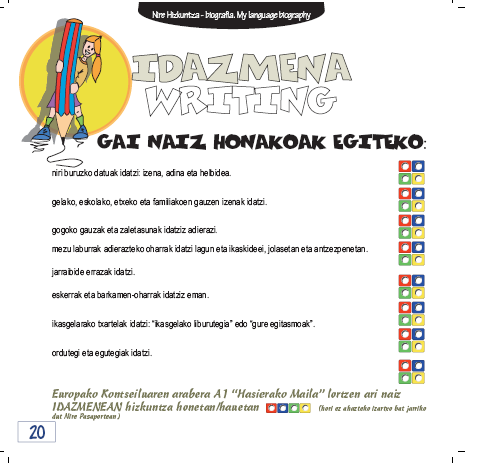 .Karpeta edo portfolioa: 
Ikasleak ikaste-irakaste prozesu osoan zehar egindako ekoizpenen bilduma da (bideoak, elkarrizketak, bibliografia, proiektuak, esperimentuak, norbere iniziatibaz egindako lanak, besteen lanaren inguruko gogoetak, ebaluazio teknika ezberdinak,... ). Ikaslearen eraikuntza pertsonal bat da eta bertan, berak aukeratutako lanak bere irizpideen arabera antolatuta aurkituko ditugu. 
Irakaslearekin batera kudeatuko den baliabidea da: helburuak eta irizpideak markatuz eta hauen lorpen mailaren jarraipena egiteko: erabilitako esfortzua, denbora, estrategiak…
Banakako ebaluazioaren dokumentua
TALDEARI EGINDAKO EKARPENAREN AUTOEBALUAZIOA
IKAS SEKUENTZIA  AMAITZEAN AUTOEBALUAZIOA
EKOIZPENA HASTEAN IKASLEAREN DOKUMENTUA
IKERKETA  HASTEAN IKASLEAREN DOKUMENTUA
IKERKETA  EGIN ONDOREN AURRERAPEN TXOSTENA
KONTROL-ORRIA
1.-Egokia
2.- Nahikoa
3.- Desegokia
INFORMAZIOA LANTZEKO JARRAIBIDEAK
ERRUBRIKA
EREDUA (irakasle eta ikasleentzako lagungarria)
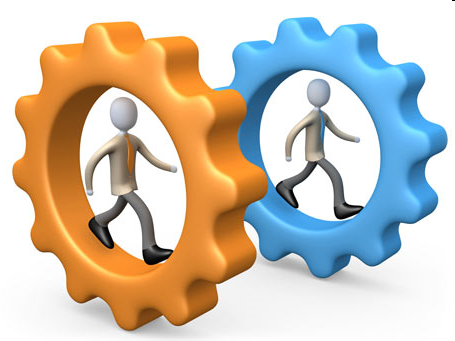